PHÒNG GD&ĐT QUẬN LONG BIÊN
TRƯỜNG MN LONG BIÊN
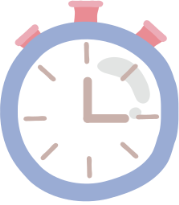 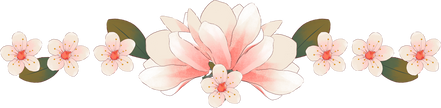 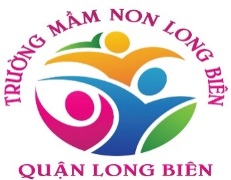 LĨNH VỰC PHÁT TRIỂN NHẬN THỨC
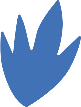 Đề tài      :Nhận biết phân biệt màu xanh- màu đỏ
Lứa tuổi  : 24-36 tháng tuổi
Giáo viên: Vũ Thu Huyền
Năm học : 2022- 2023
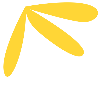 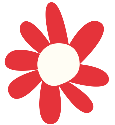 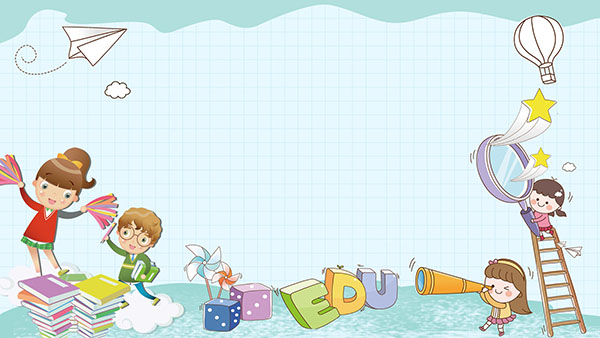 Dạy trẻ nhận biết phân biệt 
màu xanh – màu đỏ
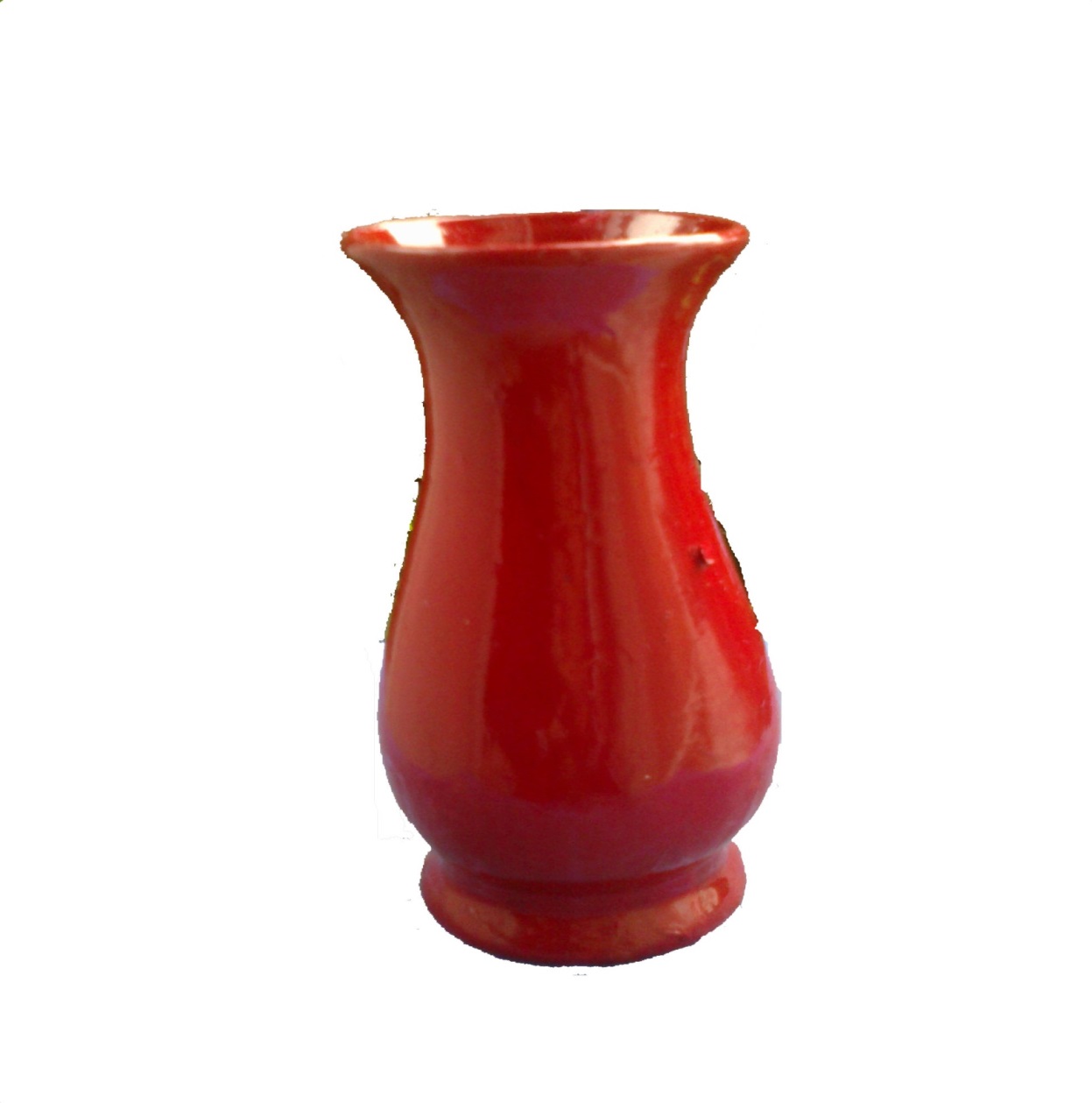 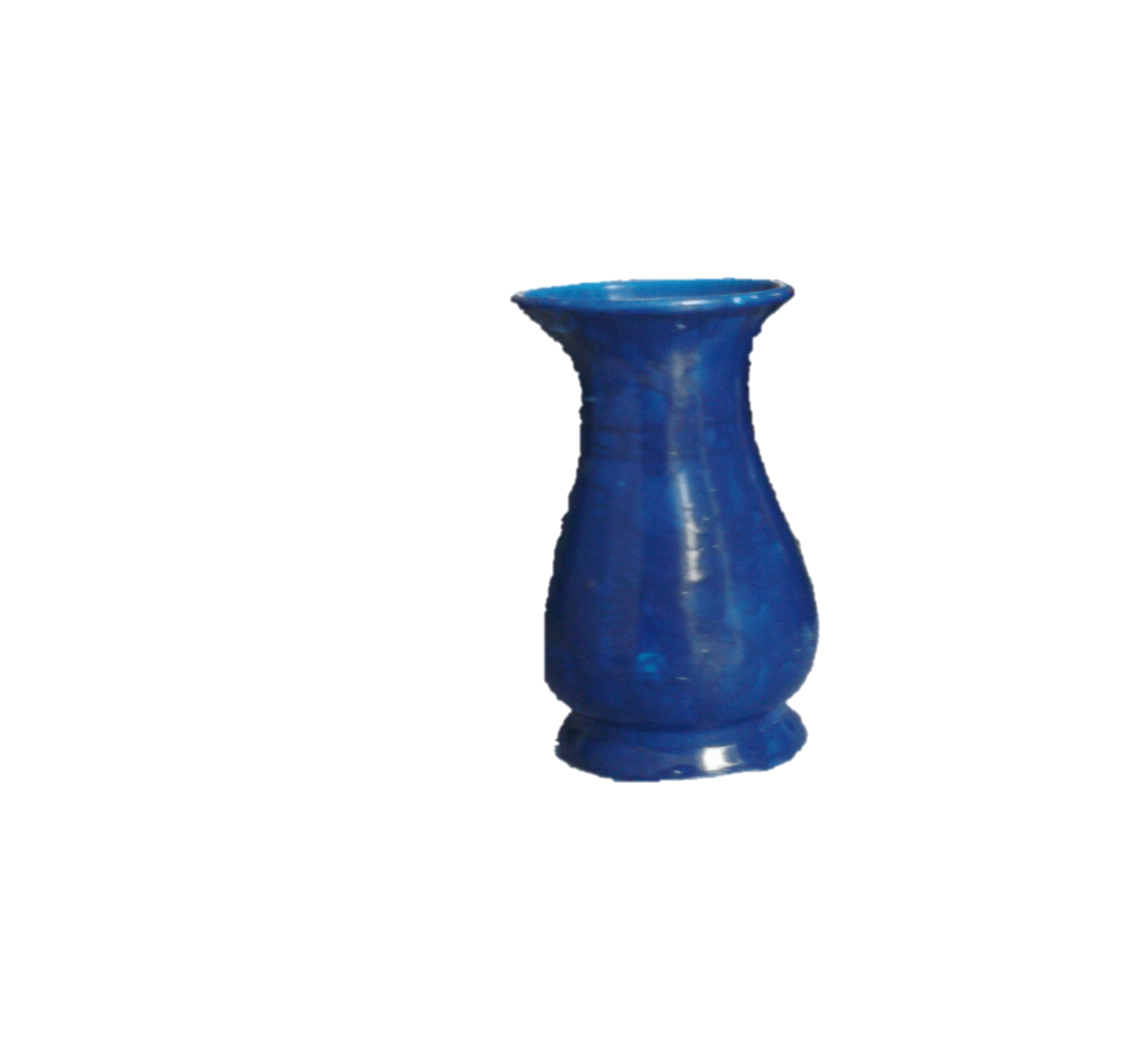 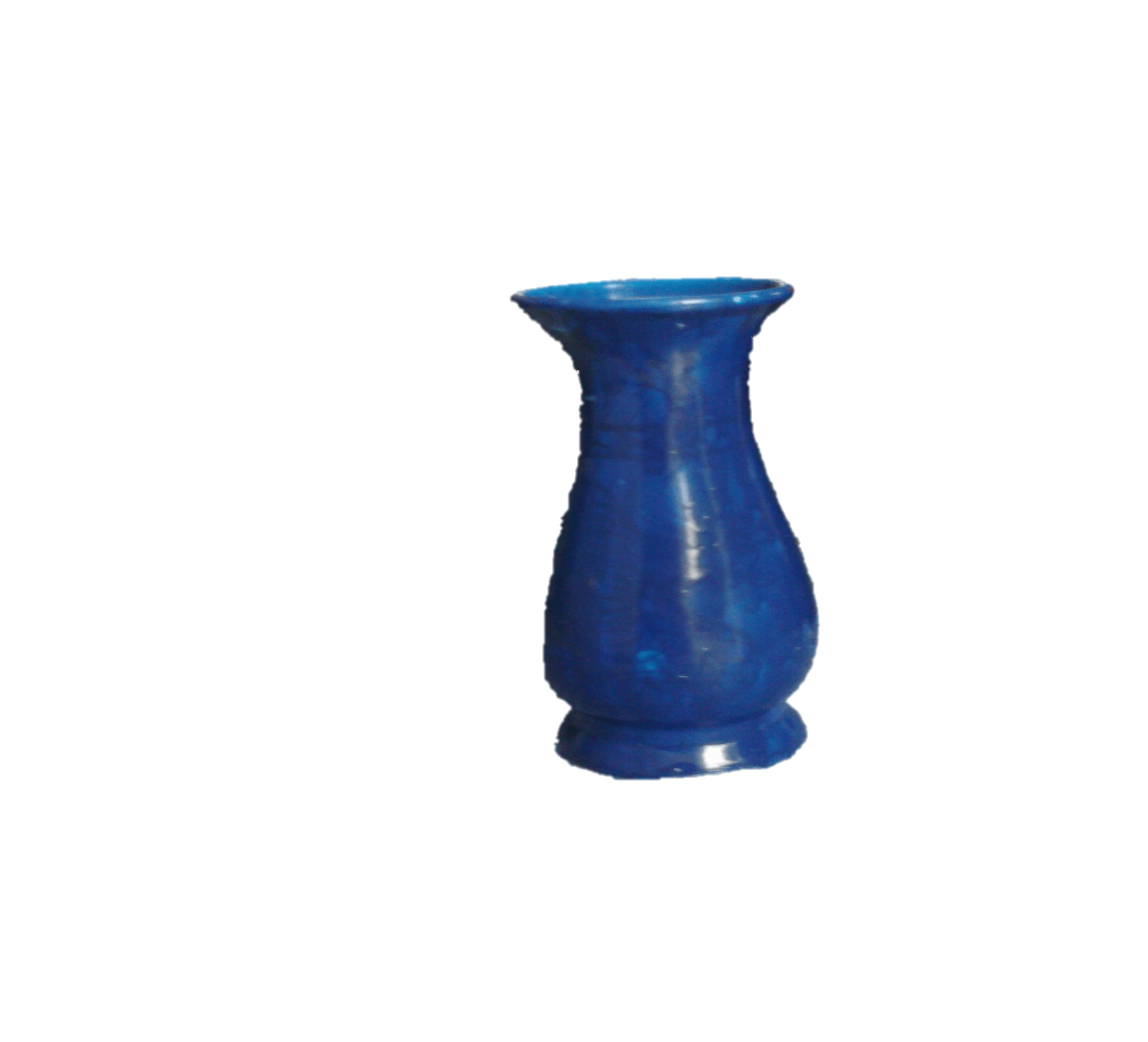 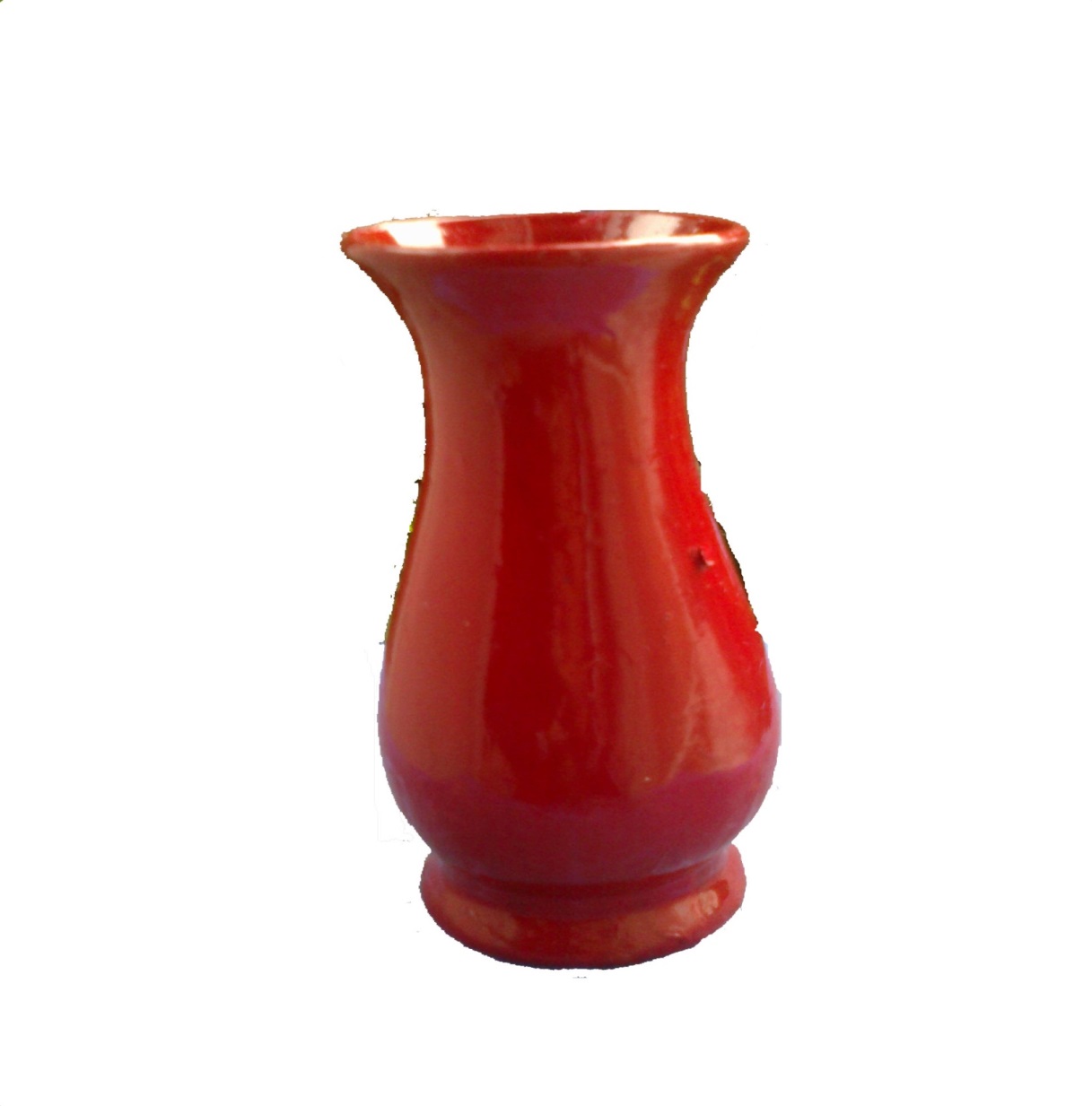 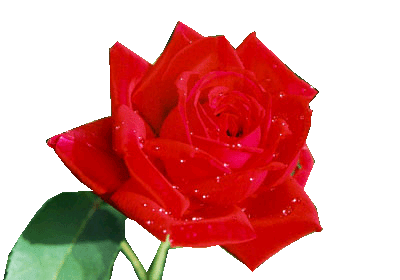 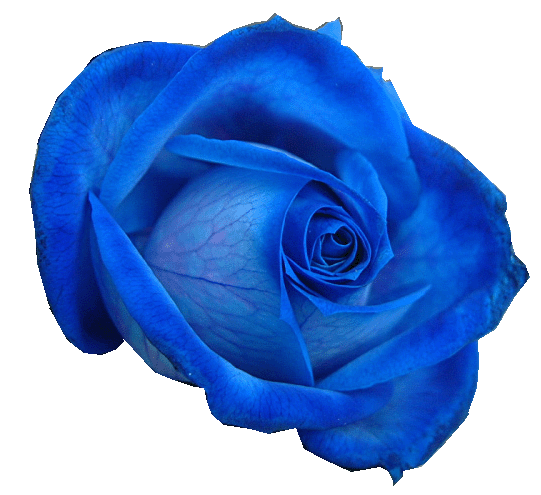 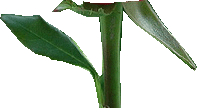 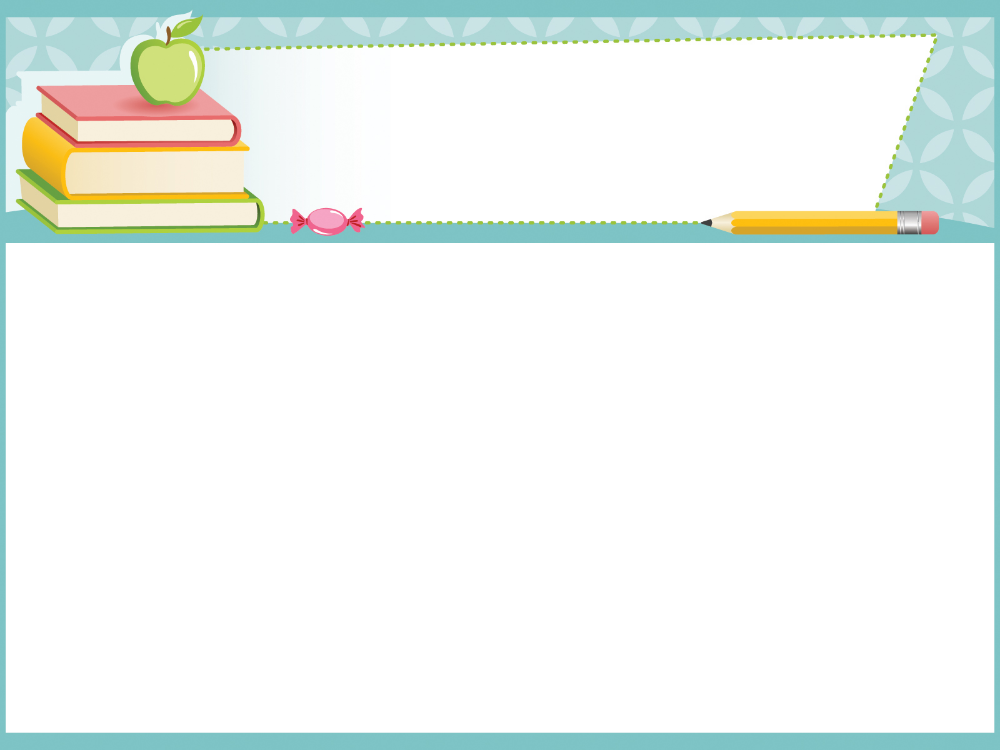 Trò chơi: “Ai nhanh nhất”
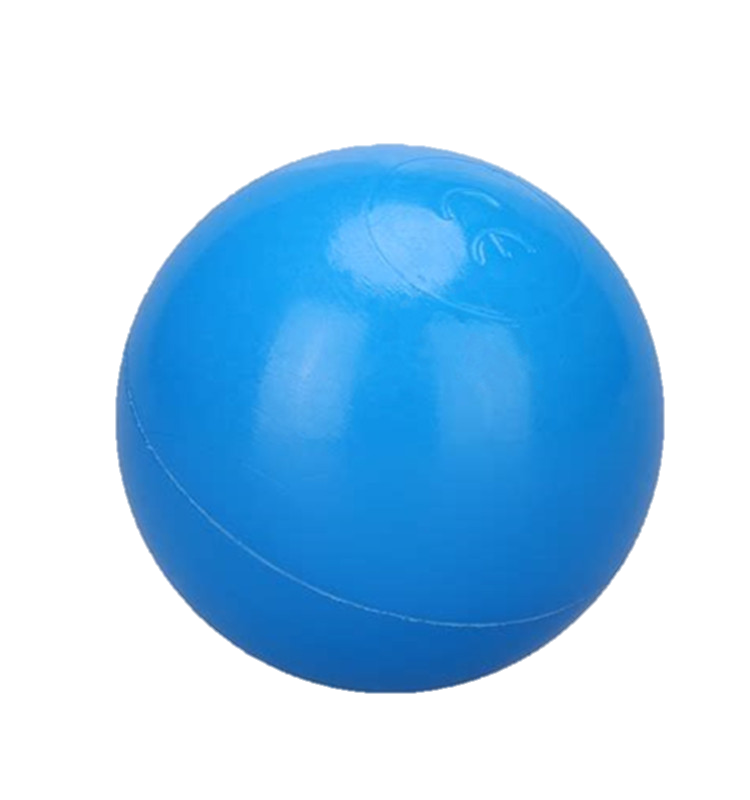 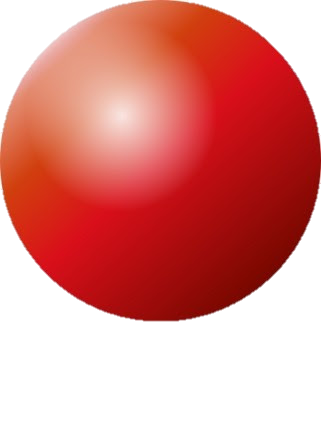 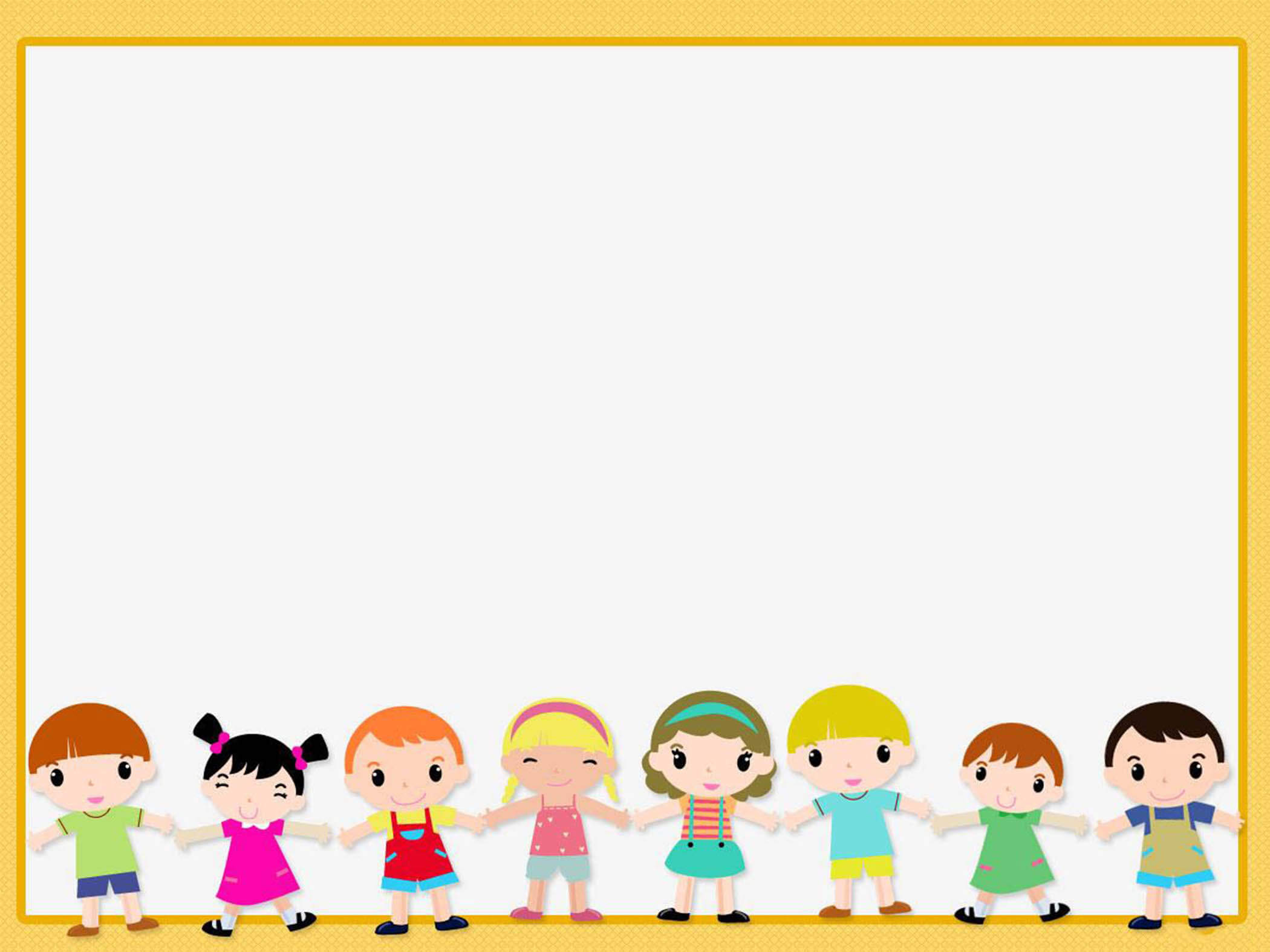 Trò chơi: “Bé đi siêu thị”
SIÊU THỊ CỦA BÉ
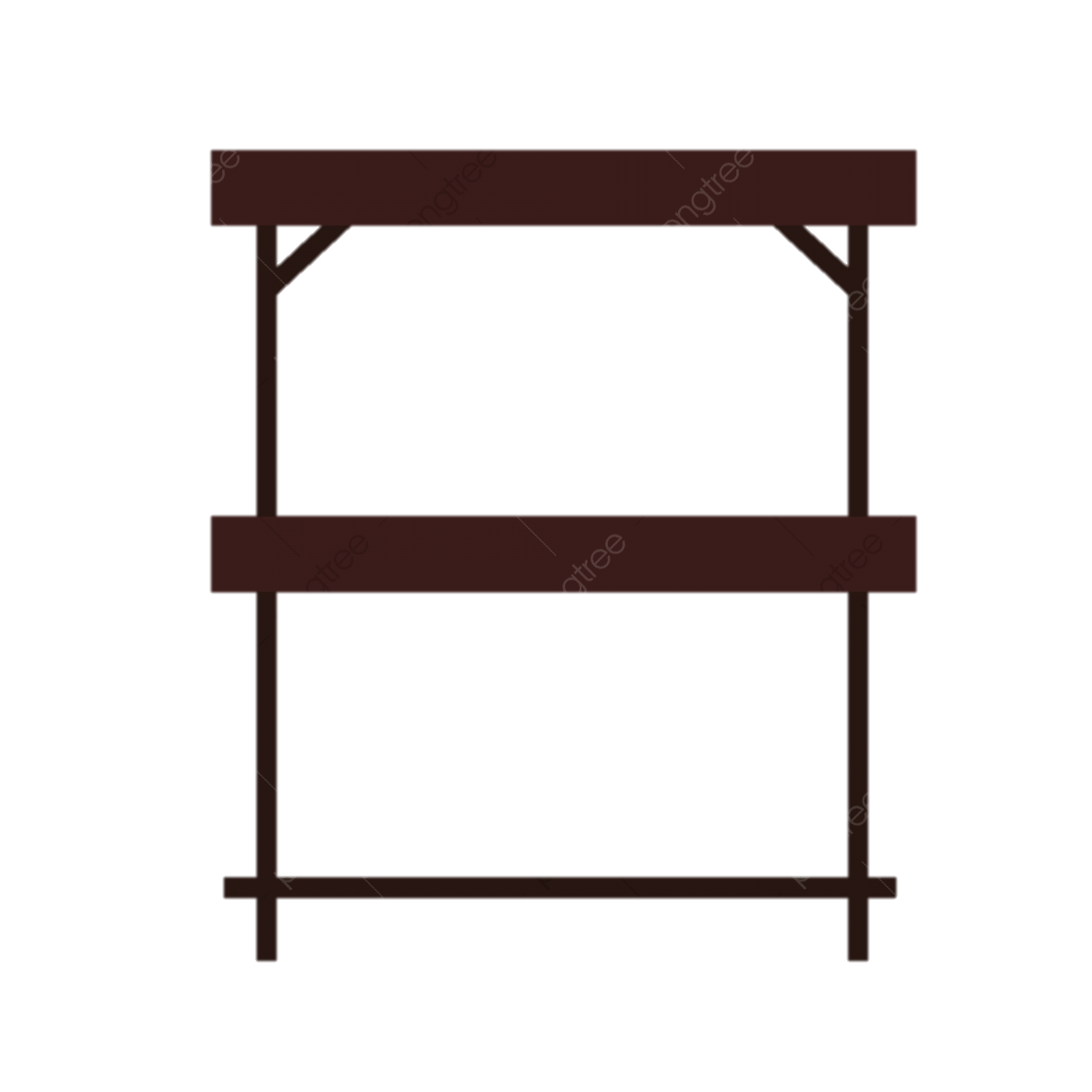 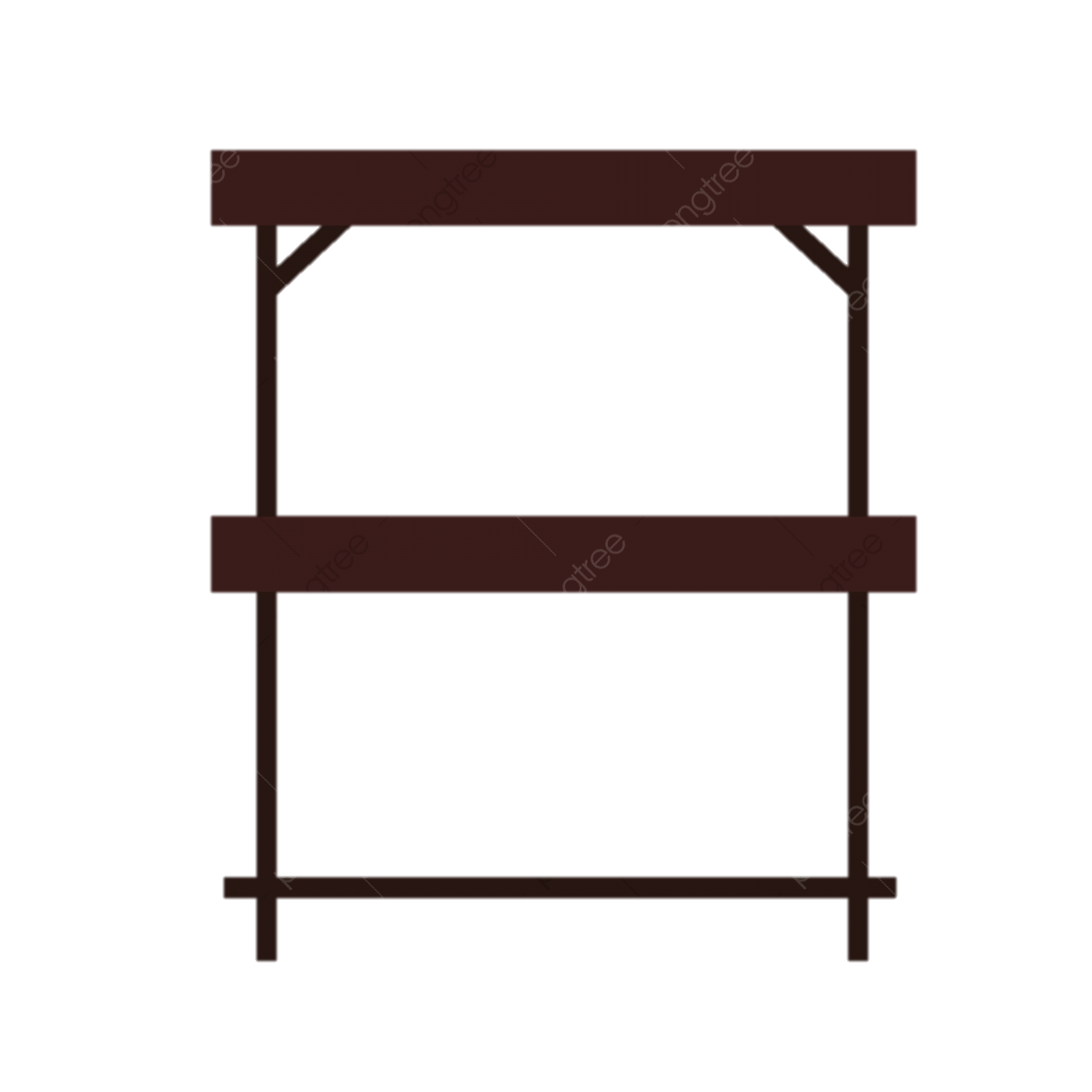 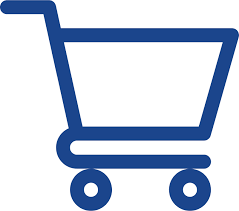 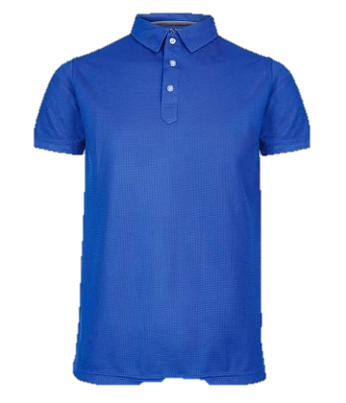 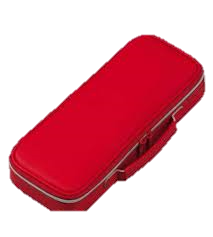 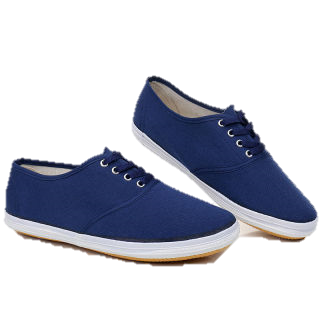 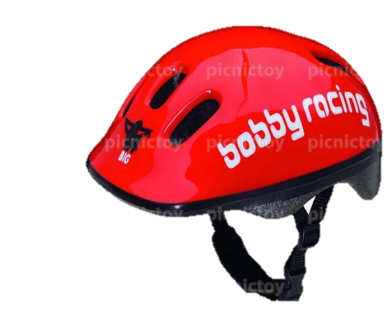 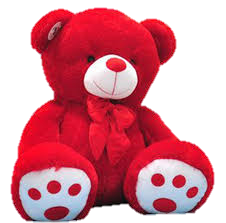 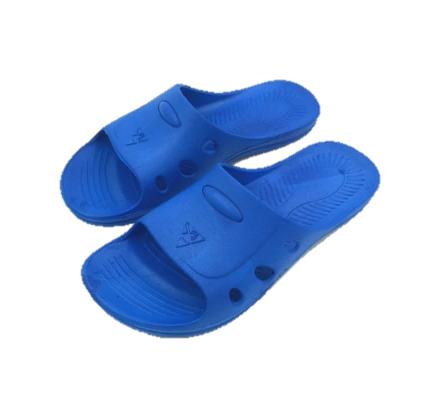 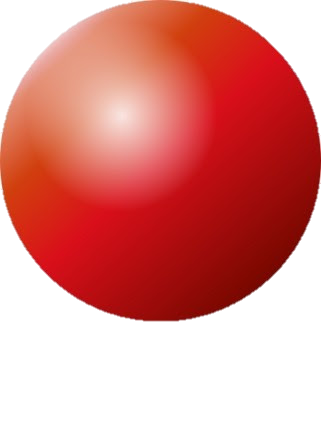 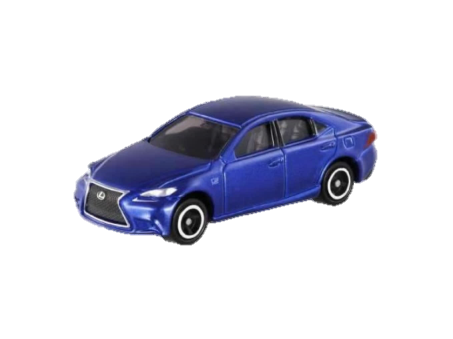 SIÊU THỊ CỦA BÉ
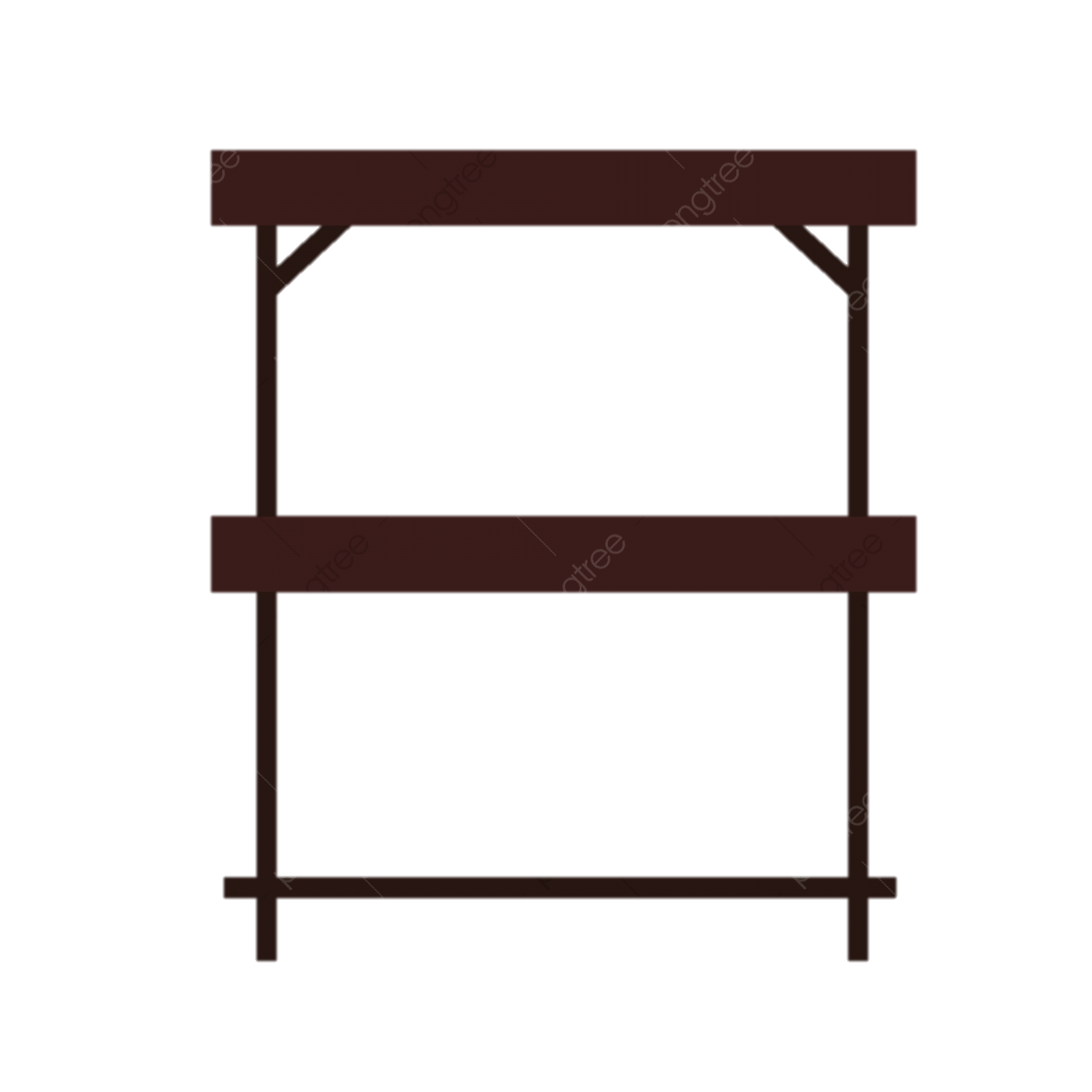 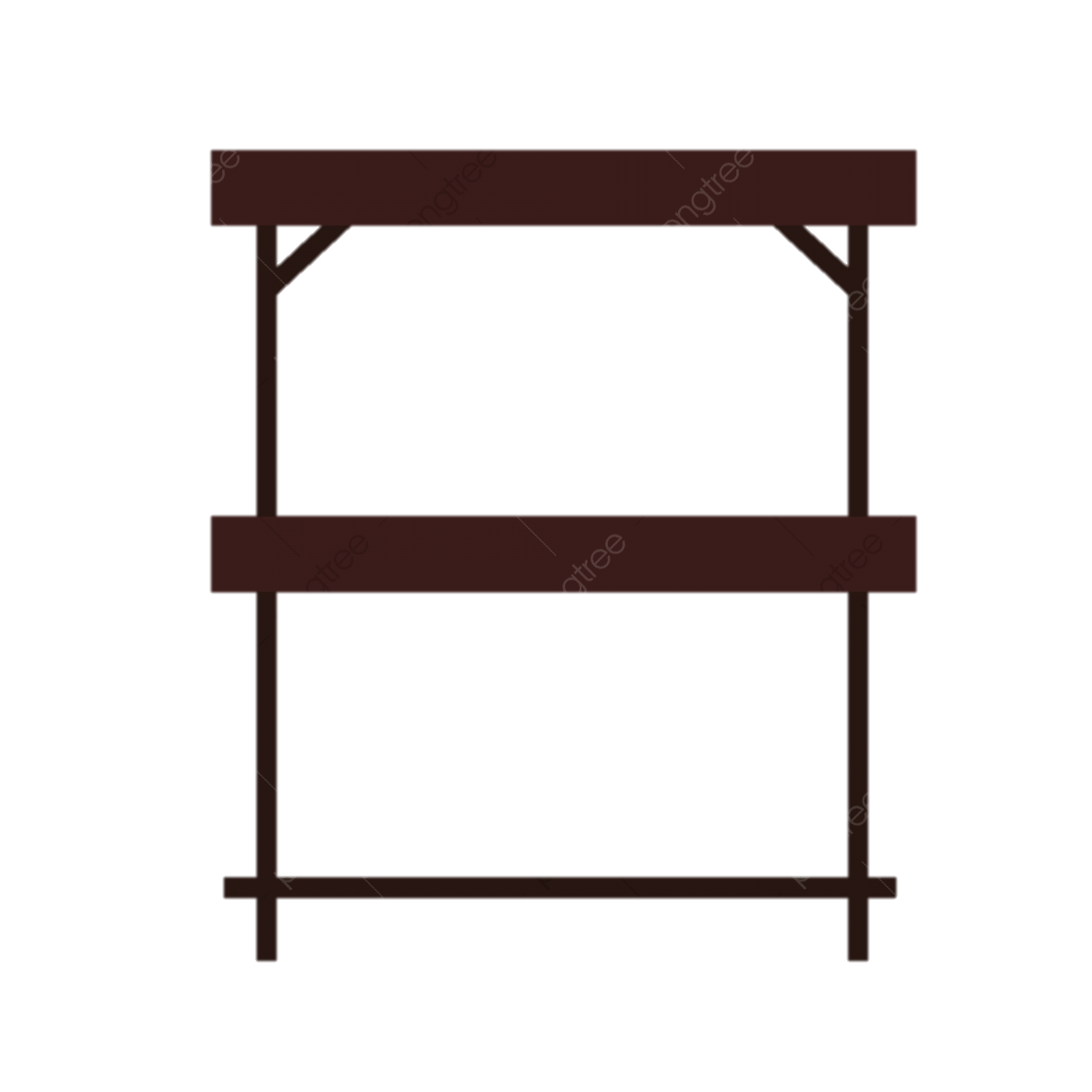 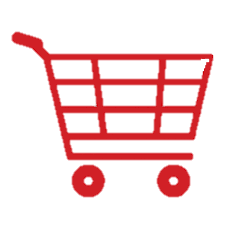 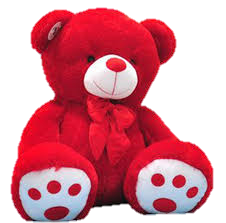 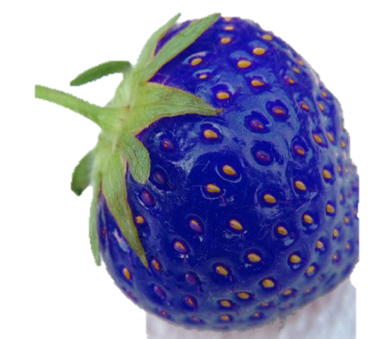 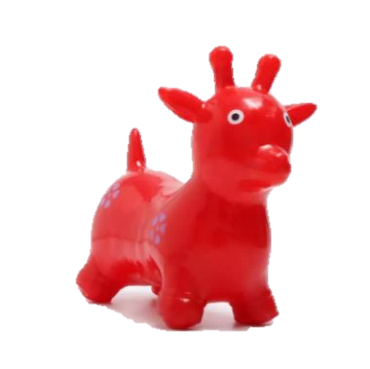 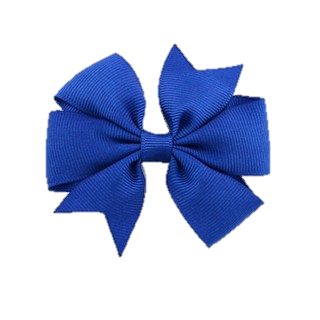 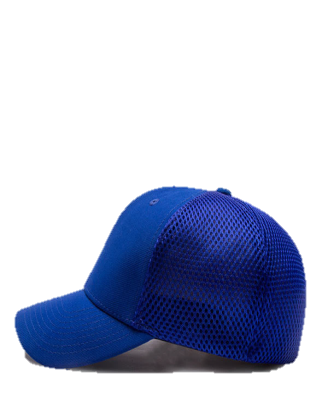 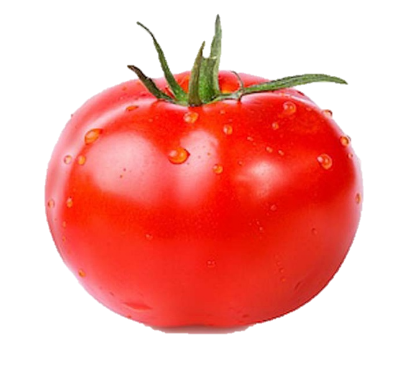 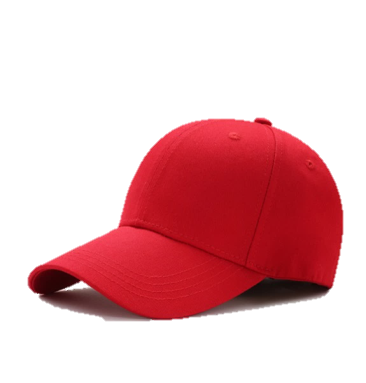 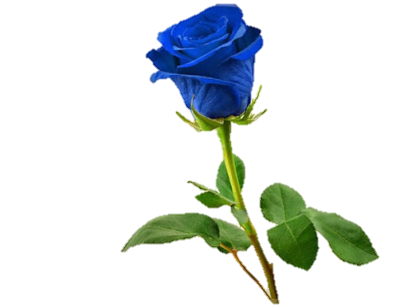 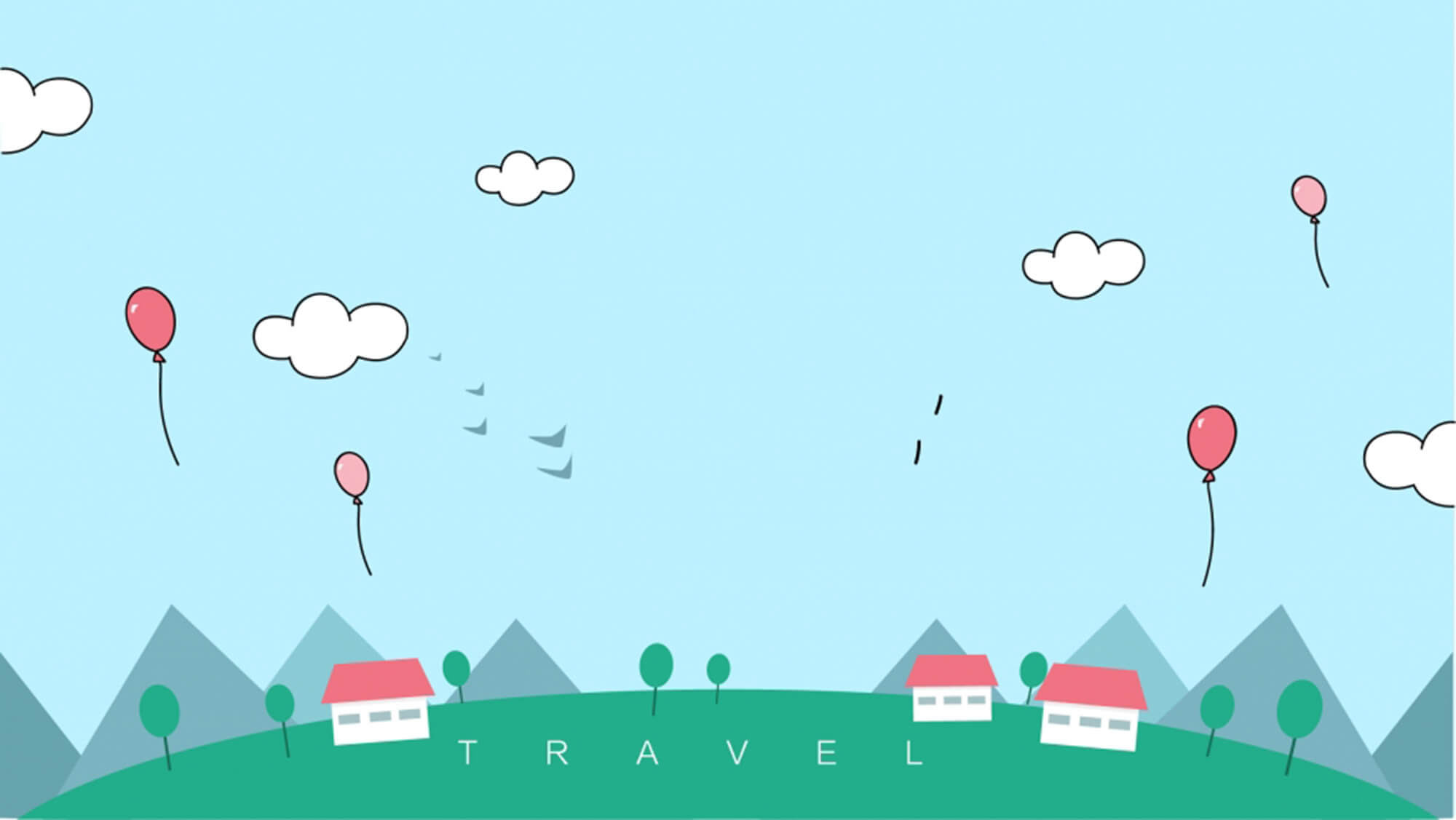 CHÚC CÁC BÉ CHĂM NGOAN HỌC GIỎI
Thank you